ROVAC ConferenceMinority Representation
APRIL 2019
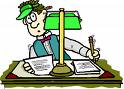 Town Clerk’s Role
The town clerk determines application of section 9-167a relating to representation of political parties on town boards and commissions.
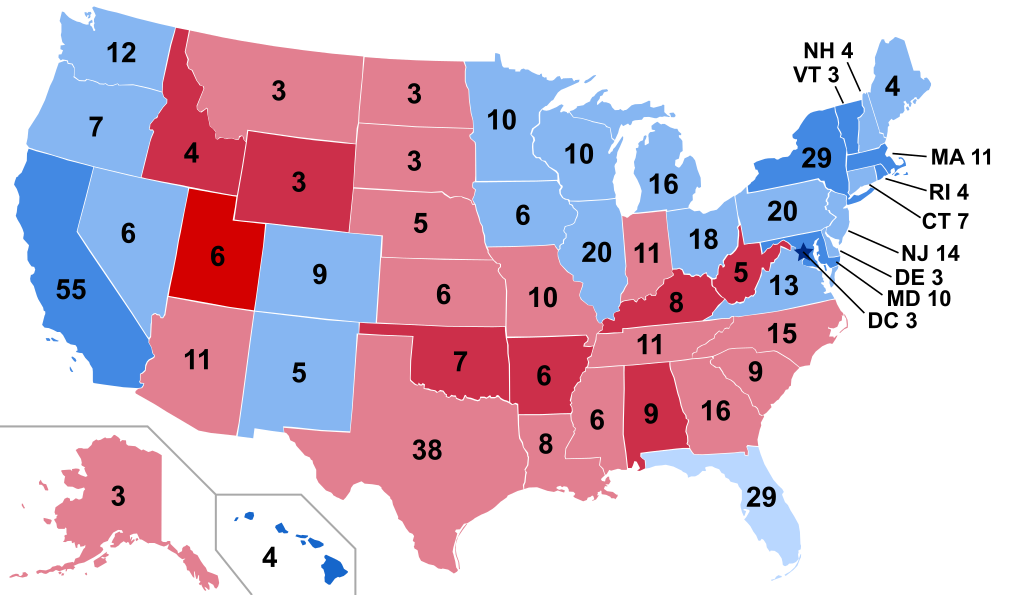 DETERMINATION OF WINNING CANDIDATES
Prior to the election of members of any of the bodies covered by this requirement, the town clerk must determine the maximum number of members of any political party who may be elected. This number is determined by subtracting from the total number of members of one party who are members of the body the number of members of that party whose terms are expiring, then subtracting the balance of members remaining on the body from the number specified in the "maximum column". (§ 9-167a (b))
To determine the winning candidates after the votes are counted, the town clerk must prepare a list of the candidates ranked according to votes each received. Only the candidates of a political party with the highest number of votes up to the limit of the maximum number determined under subsection (b) may be declared elected. The names of the remaining candidates of that party must be stricken from the list and the next highest ranking candidates are elected up to the number of places to be filled at the election. (§ 9-167a(c)) It should be noted that these provisions do not limit the number of candidates which a political party may nominate, nor the number for which an elector may vote.
Two Ways to Achieve Minority Representation
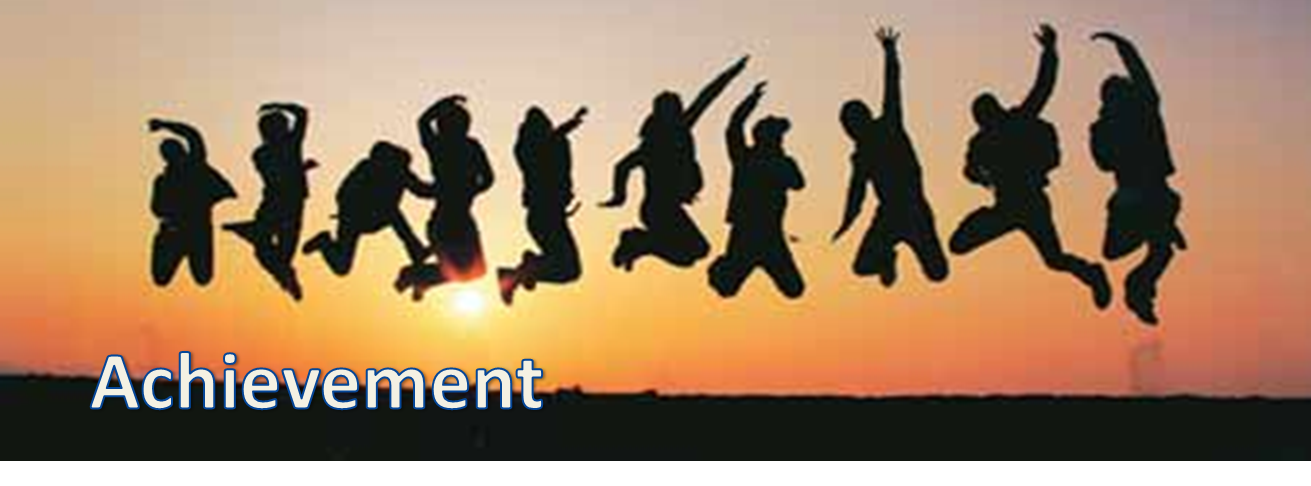 §9-167a - Ceiling - use after election in declaring elected.
Restrictive Voting - (and nomination - §§9-414 and 9-250).
 			Bd. of Ed.	§9-204 (unless Charter provides otherwise or unless town has 				acted under §9-204a or §9-204b)
			Selectmen	§9-188
			Constables	§9-200
			Assessors	§9-199 
			Bd. of Assessment Appeals §9-199 
 		a.	Provides for greater degree of minority representation, so supersedes §9-167a.  
		b.	Does not guarantee minority representation on each term
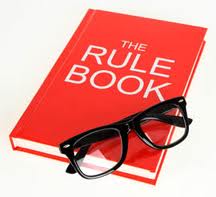 Rules
1.	LEGISLATIVE BODY - §9-167a applies to legislative bodies
2.	NONPARTISAN ELECTIONS - §9-167a does not apply to nonpartisan 				elections
3.	REGIONAL BOARDS OF EDUCATION - §9-167a and §9-204, etc., do not 				apply to Regional Board of Education (§10-46(c)).
The statute does not apply to bodies elected wholly or partially from political subdivisions, i.e., districts, wards, etc.; nor to certain other bodies as specified in section 9-167a (a) (2).
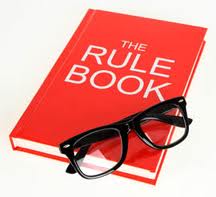 Rules
4.	ALTERNATES
 		a.	ZONING BOARD OF APPEALS & ALTERNATES - two separate boards 				for purposes of minority representation  
		b.	PLANNING AND ZONING COMMISSION & ALTERNATES – two 					separate boards for purposes of minority representation
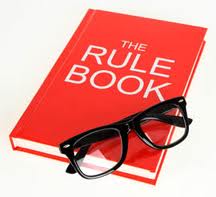 Rules
5.	NEW BOARD - Fill terms in order listed in ordinance establishing
6.	DEFERRED TERM - Fill term that begins immediately first, then deferred term.
The eligibility of a candidate to a deferred term is determined on election day, but is based on the composition of the board as it will be on the day that the term begins, taking into consideration who, as of election day, will be on the board when the deferred term begins.  (Atty. Gen. Opn., April 17, 1961)
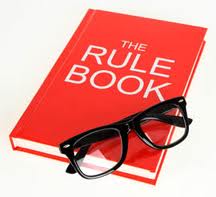 Rules
7.	CANDIDATES win or lose for the office and term for which they receive votes, and votes cast for a candidate for a particular office and for a particular term may not be counted as votes for such candidate for other offices or terms (only exception in the General Statutes is Selectmen - loser for First Selectman gets his votes counted for Selectman).  (§9-188)
8.	VACANCIES - ORDER ON BALLOT - Full Term, vacancy (§9-250).
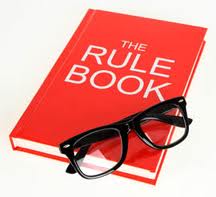 Rules
9. VACANCIES - ORDER FOR MINORITY REPRESENTATION - Fill vacancy, then full term 	§9-167a(d).
 	a. 	But watch out for full terms beginning two weeks later!  If vacancy begins election day and full term begins two weeks later, you must look at the party of the person left on the board, whose term ends two weeks after election.
 	   	Example (for 11/7/89 election):
			3 Board of Finance Alternates (elect 1 each election for 6-year term)
			1.  R ends 11/16/93
			2.  R ends 11/21/89     	(R won full term 11/21/89 - 11/21/95)
			3.  Vacancy                   (R won vacancy term 11/7/89 - 11/19/91)
Here, R who received the most votes for the vacancy term cannot be declared elected because for two weeks there would be three R's on the Board.  Consequently, the D candidate for the vacancy term is declared elected to the vacancy term.  Therefore, the R who won the full term may be declared elected to the full term.
 	b.	If two vacancies in different terms, fill in order that vacancies occurred
 	c.	TWO VACANCIES ON BOARD OF EDUCATION - When two vacancies occur on the same Board of Education term, each voter may only vote for, and each party may only nominate, one.  §9-204
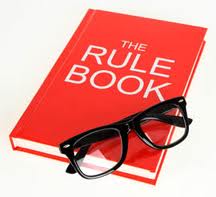 Rules
10. 	VACANCY APPOINTMENTS - Under §9-167a(d), a vacancy filled by appointment must be filled with a member of the political party of the person who vacated only when the board has already achieved maximum majority representation, and then only when the vacating member is of the minority party.  
Chapman v. Tinker, 25 Conn. Supp. 436 (1964); Grodis v. Burns, 190 Conn. 39 (1983).
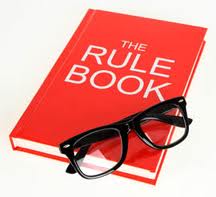 Rules
11. 	CANDIDACY OVERCOMES PARTY ENROLLMENT - §9-167a(g) - For purposes of minority representation, a candidate is deemed a member of the party in which he is enrolled at the time that he is nominated, except if he is a candidate only of a party other than the one in which he is enrolled (even if he is unaffiliated), then he is deemed a member of the party who nominated him or, if he is unaffiliated and is nominated by two parties, he is deemed a member of the party under whose name he received the most votes.  Santaniello v. O'Connor, 30 Conn. Supp. 74 (l972)
 Note re transfer party affiliation under §9-59
		R nominates R who transfers to D = R  (for purposes of minority representation)
		D nominates R who transfers to D = D  (for purposes of minority representation)
A person, who has applied for transfer of his name from one party list to another, or for erasure of his name from a party list, is considered a member of his original party for three months from the date of his application for transfer or erasure
If you change party during your term, you are not removed from the board, but when the next vacancy on the board occurs and is filled, your party affiliation on the day it is filled is taken into consideration in filling the vacancy.
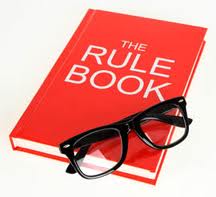 Rules
12. NOMINATING PETITIONS
 a. 	A petitioning candidate is considered a member of the party in which he is enrolled.
 b. 	A candidate who runs under a party designation is considered a member of his "party designation“ party for purposes of minority representation. 
13. DON’T FORGET 9-59
a.	Any elector whose name has been transferred from one enrollment list to another or who has applied for erasure or transfer of his name from an enrollment list shall not be entitled to participate or vote in a caucus or primary of any party, participate in the appointment of members to any board or commission that is political in nature, be appointed as a member of any board or commission that is political in nature or be entitled to the privileges accompanying enrollment in any party for a period of three months from the date of the filing of his application for transfer or for erasure.
EXPLORING SOME EXAMPLESThe old Switcheraroo…..
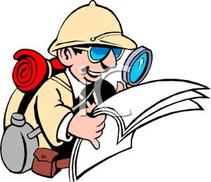 Member of Party A holds a seat on a municipal board covered by 9-167a.  They want to switch their party enrollment to Party B during their current term.  They can be removed from the board, correct?
It has been the opinion of our office pursuant to 9-167a(a), (b), and (g) that if a member of an elected board applies for transfer of his party enrollment during his term, he may remain a member of the board until the end of his term.  Although the transfer of party enrollment does not affect the status of the member already on the board, it may affect the filling of future vacancies that occur more than three months after filing of the application for transfer.
EXPLORING SOME EXAMPLESWolf in sheep's clothes….
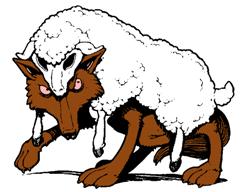 Town elects 15 alderman-at-large, each voter votes for and each party nominates 15, but under 9-167a, not more than 10 may be declared elected from one party.  The anticipated composition of the board will be 10 Democrats and 5 Republicans.  What happens if the Republicans nominate a Democrat for Alderman-at-large?
There is no statute which requires a candidate to be a party member to be endorsed by the party.  Party rules may restrict this action, however.  
Consequently, assuming that the name of the member of the Democratic Party appears only on the Republican row of the ballot, such candidate would be considered a member of the Republican Party for purposes of minority representation.
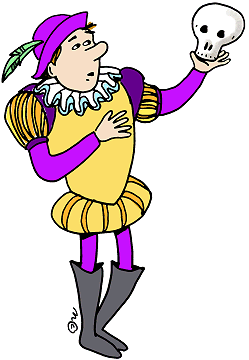 EXPLORING SOME EXAMPLESTo be or not to be…
Petitioning candidate changed her party from Democrat to Republican on May 23, 2017.  She also filed a nominating petition without party designation with the Secretary of the State that was approved on August 22, 2017 to be a candidate on the board that is covered by 9-167a.  What party would the candidate be considered for purposes of minority representation?
9-167a(g) provides that any person who has applied for a transfer of enrollment is considered a member of the party from whose list she has so applied for transfer for a period of three months from the date of the filing of such application.  Therefore, the candidate is considered a Democrat until August 23, 2017.
9-167a(g) also provides that a person shall be deemed to be a member of the political party on whose enrollment list her name appears on the date of her nominating as a candidate for election.  The nominating petition was approved by the Secretary of the State on August 22, 2017.  Under 9-453o(b) the date of approval of a nominating petition is also considered the date of the candidate's nomination.
Therefore, the candidate in question will be considered a Democrat for the purposes of minority representation.
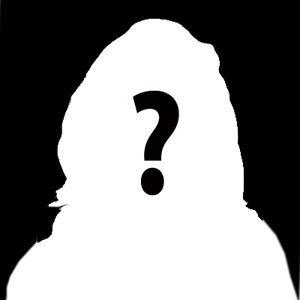 EXPLORING SOME EXAMPLESWho am I?
If a write-in candidate for board membership receives the highest number of votes for the office for which her name is written in, for purposes of 9-167a, is she deemed to be a member of a political party?
Section 9-167a speaks to the appointment or election of members of a political party above the maximum number prescribed in the law.  As such the fundamental issue is party enrollment.
Therefore, in this situation, the write-in candidate should be deemed to be a member of the political party with which she is enrolled.
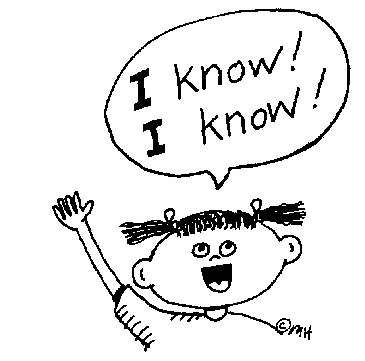 EXPLORING SOME EXAMPLESWait, how many….?
A Town’s Board of Finance has 6 members.  At this municipal election 3 members of the Board are to be elected and each elector may vote for 3 candidates.  How many candidates can a political party endorse?
In Connecticut, unless restricted voting is specifically provided for, as in the case of Constables, Board of Education and Selectman, there is full voting.  9-414 provides that no town committee, caucus or convention shall endorse and no primary shall choose more candidates for nomination than an elector may vote for.  
As such, for this election 3 members are to be elected, each elector may vote for 3 so each party may nominate 3 candidates.
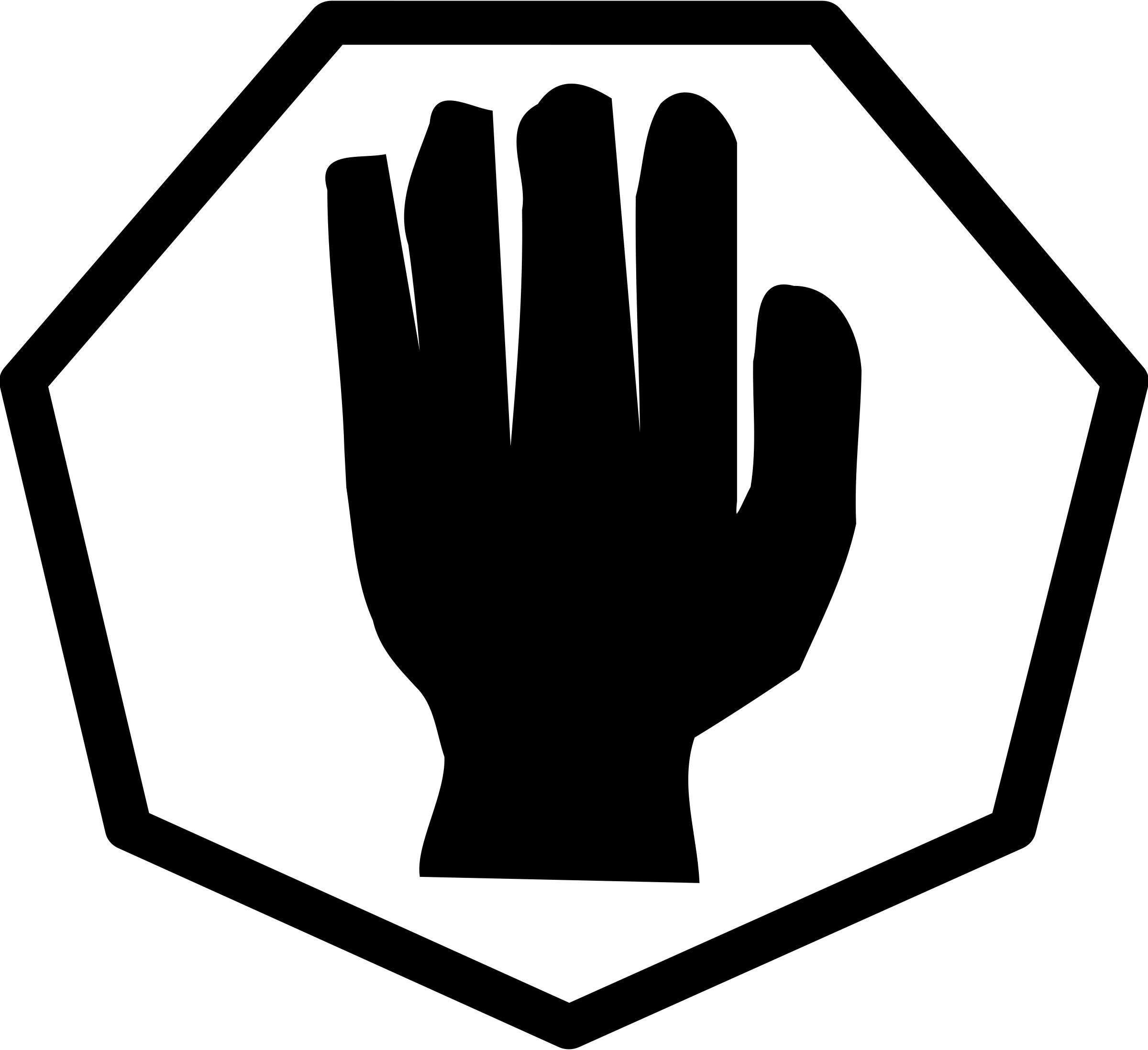 EXPLORING SOME EXAMPLESBut wait…there is more…
Board of Education in this same town is govern by 9-204.  When the number to be elected for the same term is odd, no elector shall vote for more than a bare majority of that number.  This year the town will elect 5 members to their Board of Education.  How many candidates can a political party endorse?
Since the number to be elected is odd, no elector may vote for more than 3.
As such, 9-414 provides that each party may nominate no more than 3.
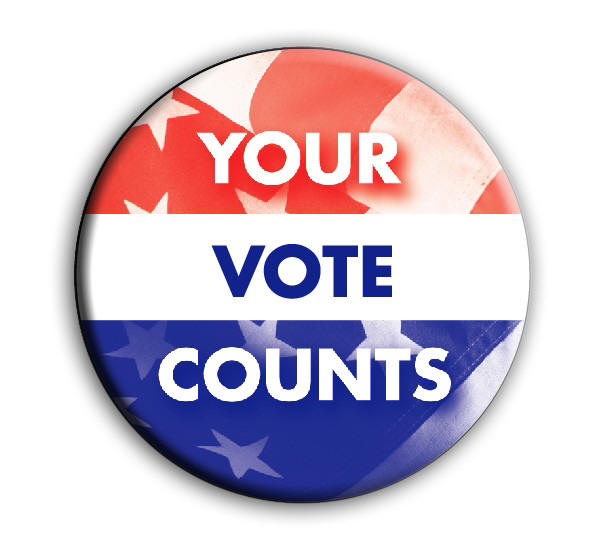 EXPLORING SOME EXAMPLESMy right to vote is gone!
Board of Education in this same town is govern by 9-204.  When the number to be elected for the same term is even, no elector shall vote for more than half of that number.  This year the town will elect 4 members to their Board of Education.  Now many candidates can a political party endorse?
Since that number is even, no elector may vote for more than 2.
As such, 9-414 provides that each party may nominate no more than 2.
This means that if there are no minor party, petitioning or write-in candidates, all major party candidates on the ballot win.
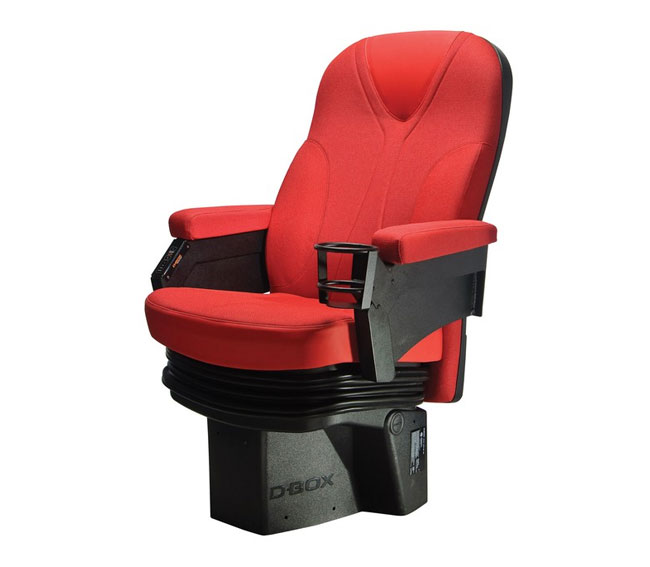 EXPLORING SOME EXAMPLESThat is a Democratic seat!
5 member Board of Selectman in a town.  3 Republican members and 2 Democratic members.  One of the Democratic members resigns.  When the remaining Selectman gather to fill the vacancy, they MUST fill the vacancy with a member of the same political party, right?
It depends.  If at the moment of filling a vacancy, the board of selectman has reached the maximum of three members allowed from any one party, then 9-167a(d) requires that the vacancy be filled with a member of the same political party as that of the vacating member and then only when the vacating member is that of the minority party.
If the facts were reversed and a Republican member resigned, statute would allow for the vacancy to be filled with a member of any political party or an unaffiliated elector.  Watch out for Charter Provisions!!!!!!
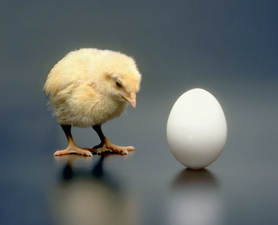 EXPLORING SOME EXAMPLESWhat came first chicken or egg?
Town has recently established a combined Planning and Zoning Board.  A four year and two year term for Planning and Zoning will appear on their ballot.  If a candidate runs for both offices are his votes added together?  Also, how does minority representation apply to this situation?
For the purposes of minority representation, the terms are declared elected in the order in which they are listed in the charter or ordinance establishing the board.  In this case, the charter provision established the four year term first and the two year term second, so minority representation should be applied in that order.
Finally, a candidate runs for a specific office and term.  Thus, even offices with the same name but different terms are considered different offices.  Therefore, the vote totals for the two separate offices cannot be added together.  A person could cast a vote for the same candidate for both offices.  If the vote totals were added together, the elector’s votes would be double counted.
Party Endorsements
Absentee Ballot Available:	October 4, 2019
		Write-in Registration:	October 22, 2019 (4:00 p.m.)
		Sample Ballot:	October 25, 2019
		Primary/ Nominating petitions filed by:	August 7, 2019 (4:00 p.m.)
		Supervised Balloting Deadline:  November 4, 2019
         Absentee Ballot Deadline: 	November 4, 2019
         Election Day:  November 5, 2019
Party endorsements:	July 16-23, 2019
Certification of endorsements:	July 24, 2019 (4:00 p.m.)
Nominating petitions filed by:	August 7, 2019 (4:00 p.m.)
Primary petitions filed by:	August 7, 2019 (4:00 p.m.)
Primary (6:00 a.m. -- 8:00 p.m.):	September 10, 2019
Minor party nominations: September 4, 2019
Statement of endorsement – nominating petitions:  September 4, 2019
Thank You!